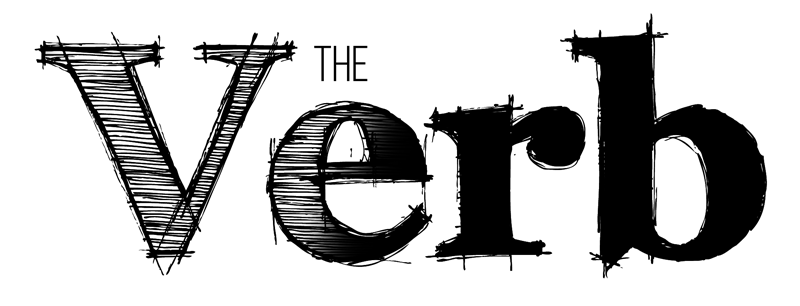 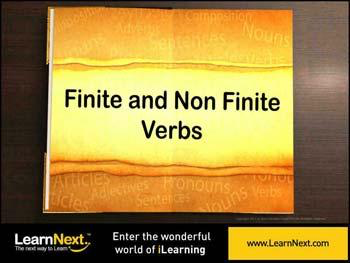 1
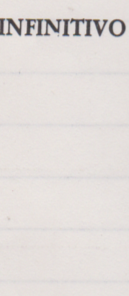 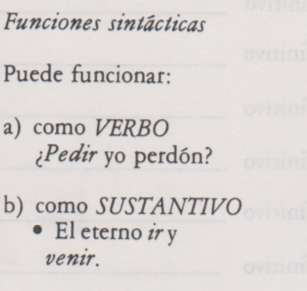 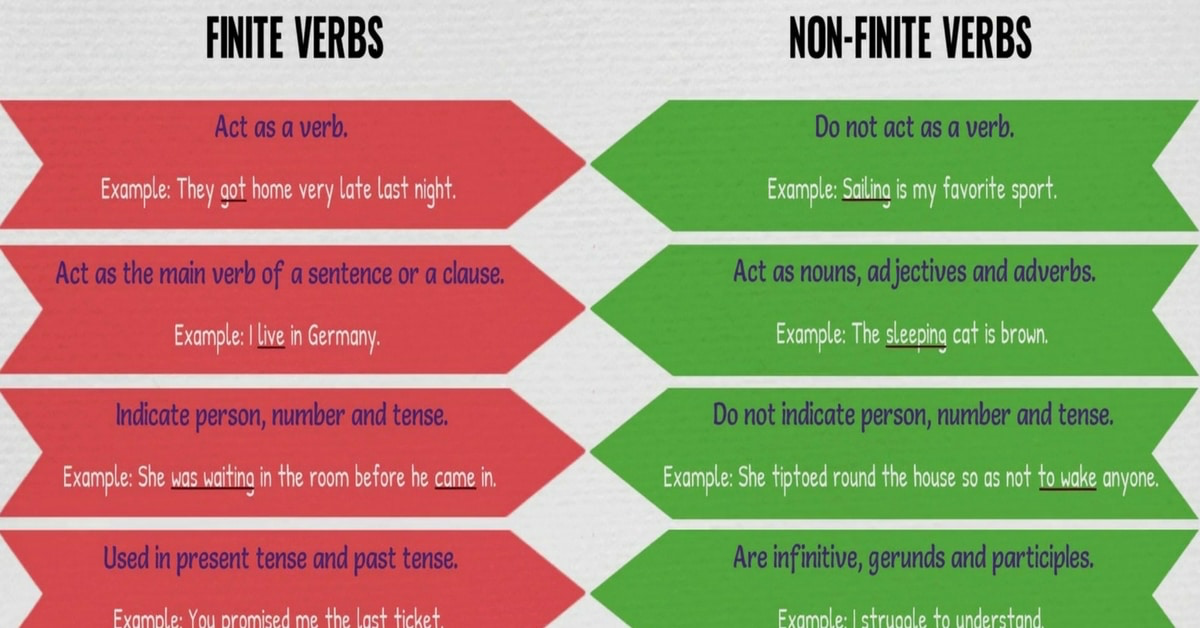 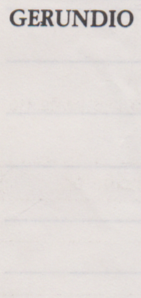 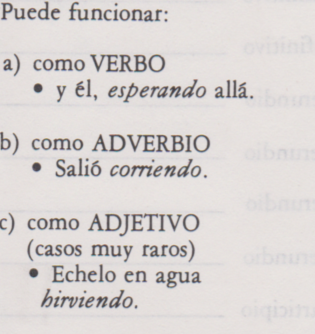 2
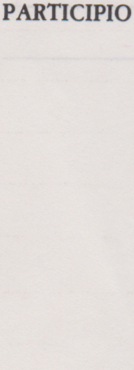 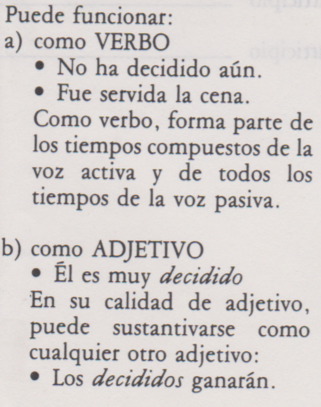 3
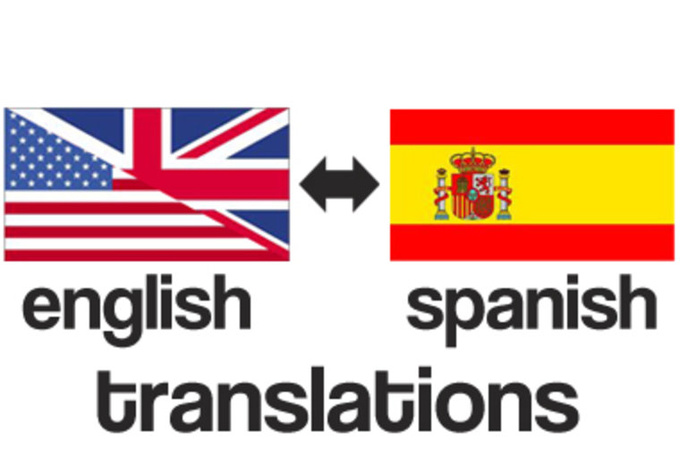 Proposición incorporada / shortened embedded clause
Noun Phrase Modifier:
The books shelved (PtP) on the sixth floor, cover education, art, languages, and literature.
My daughter is the little girl wearing the pink hat.
Did you hear that child screaming at her mother?
I placed the cupcakes to eat on the counter.
Modificador / Atributo Post Nominal:
La television colocada (PPs) en la pared es de muy buena calidad.

Mi hija es la niña pequeña que/quien está usando el sombrero rosado
4
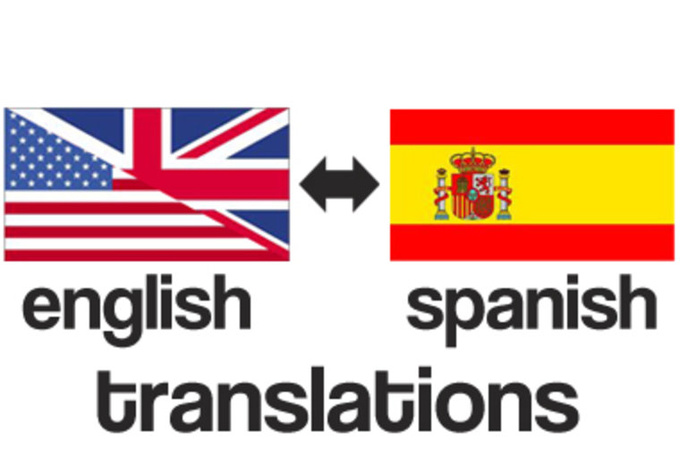 Adjective Phrase Complement
His wife is afraid to fly.
My puppy is eager to learn new tricks.
The students are curious to know more about verbs.
She is happy to write another article.
Modificador / Atributo Post Adjetival:
No es capaz de hacer nada.

Sufre crisis difíciles de controlar

Fue complejo comprender la clase
5
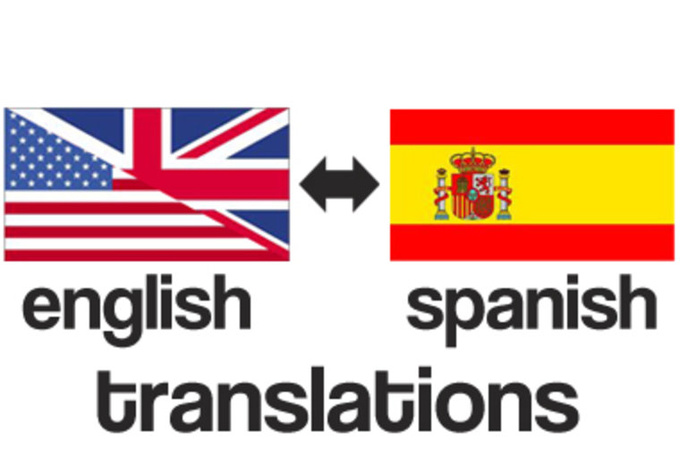 Verb Phrase Complement (DO):
We can afford to buy a new car.

He offered to carry my suitcase.

She always strives to succeed.

The man has threatened to call the police.

The brothers prefer watching football.
My coworkers enjoy gossiping about other coworkers.
Complemento verbal (OD):
Pediré comprar  herramientas de jardindería.

 He pensado  adquirir una nueva oficina

Me prometió decir la verdad
6
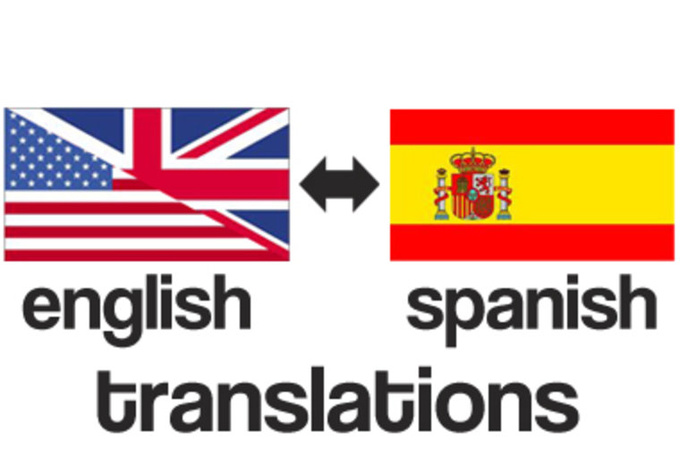 Verb Phrase Complement (IO):
The young couple is giving having another baby serious consideration.

Her roommate will give listening to jazz a try.

He had given painting the living room some thought.
Complemento verbal (OI):
X


X


X
7
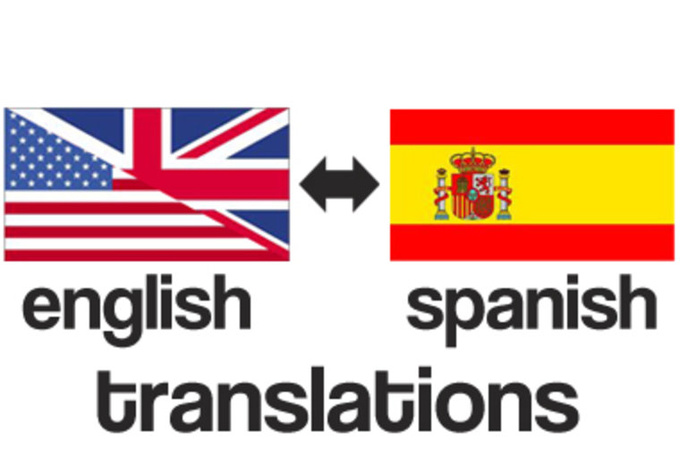 Circumstantial Complement - Adverbial:
Running on the ice, the man slipped and fell.

Please open the window to let in some cool air.

To make icing, mix powdered sugar with water.
Complemento Circunstancial - Adverbial:
Llegó a casa corriendo del miedo.
Viajaré conduciendo mi auto.

Salga para evitar problemas, por favor.

Mezcle azul y amarillo para obtener el color verde
8
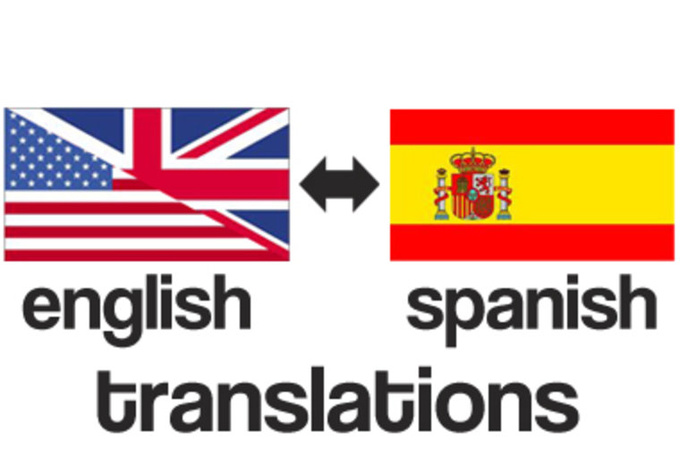 Subject :
Reading stimulates the mind.

Drinking milk is healthy.

Your throwing a tantrum disappoints me.

To err is human

To forgive is divine.

To lie about cheating is unforgivable.
Subject:
Hacer crucigramas evita la pérdida de la memoria

Poner atención es importante.

Pincharse es doloroso

Levantar pesas tonifica los músculos.
9
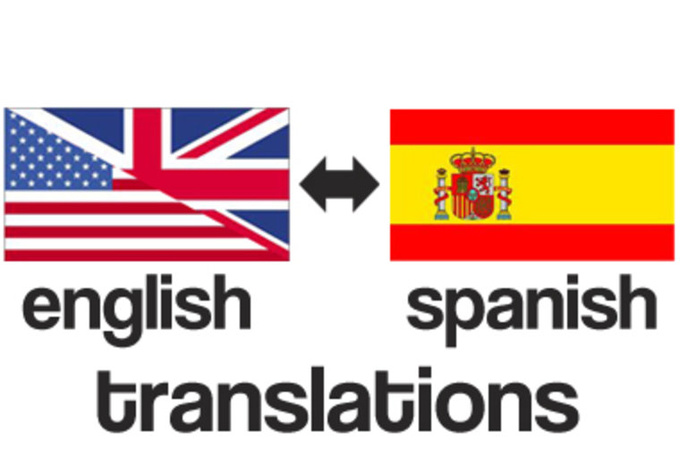 Subject Complement :
Her special talent is singing opera well.

His weekend chores will be washing and folding the laundry.

My favorite hobby is learning about grammar.

Your job duties are to shelve books and to dust shelves.
Predicativo:
Amar es vivir eternamente.


La intención es dar esperanzas.


El éxito será aprender a vivir con conciencia.
10
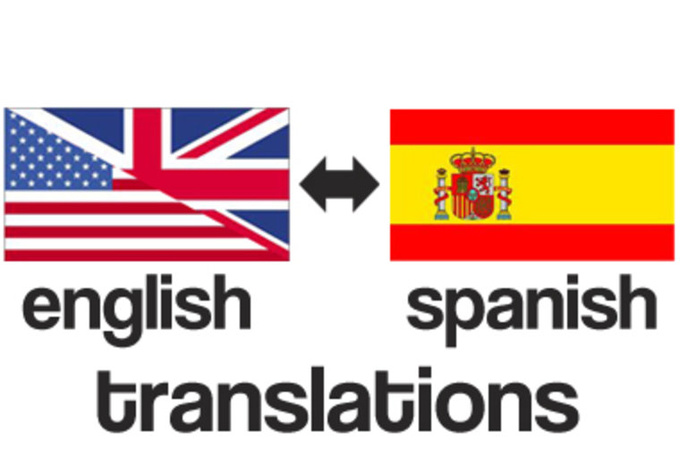 Object Complement :
The teacher has pronounced the extra credit writing an additional report.

My grandmother considered her favorite pastime observing nature.

The child declares his least favorite chore mowing the lawn.
Complemento de Objeto:
Consideré escribir el libro vivir o morir.


X


X
11
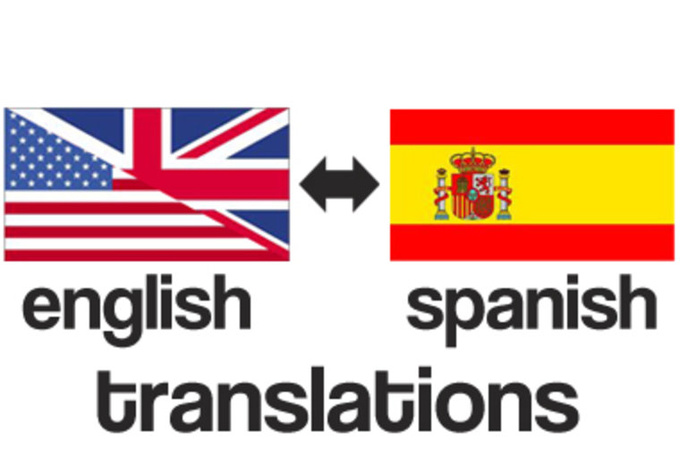 Prepositional Complement / Object of the Preposition :
We have been thinking about ordering a pizza for dinner.

My grandmother believed in saying grace before eating.

The students are having issues with finding the time for reading the assigned articles.
Término:

Sí había pensado en casarme a mis 30.

No me acuesto tarde para levantarme temprano
12
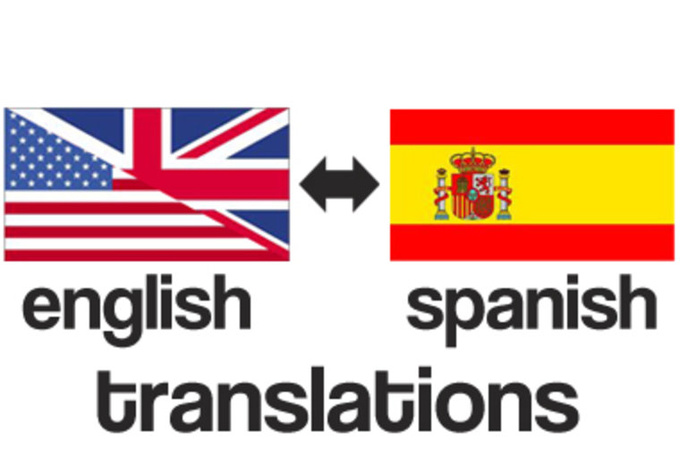 Adverb Modifier:

So far, both parties are far from reaching an agreement.
Adverb Modifier:

De momento, las dos partes están lejos de llegar a un acuerdo
13
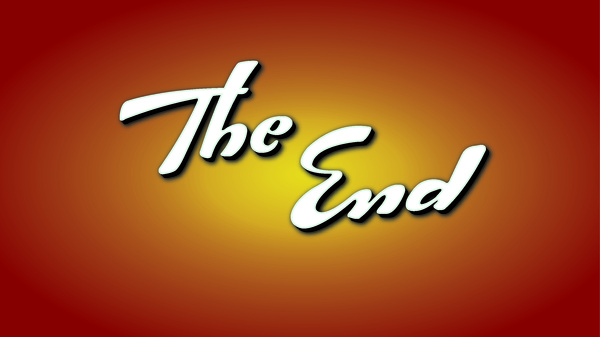 14